Libraries, Counseling, and Athletics, Oh My!
Adrienne Foster, ASCCC Area C Representative
John Stanskas, ASCCC Vice President 

2017 Accreditation Institute
Napa, CA
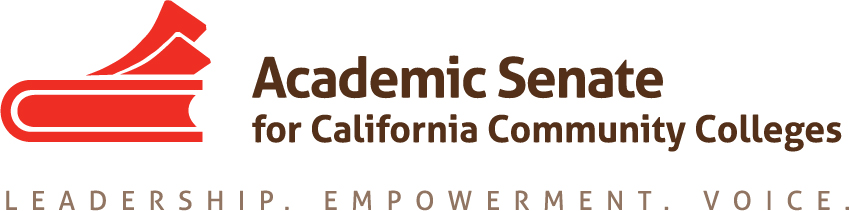 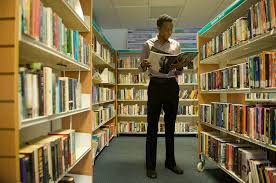 Overview
What do the accreditation standards say?
What data does every college collect and what plans does every college already create?
What kinds of programs are colleges creating to address this?
How do colleges know the programs are effective?
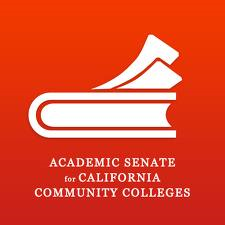 Overview
Why do we have Libraries?

Why do we have Counseling?

Why do we have Athletics Programs?
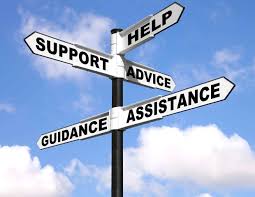 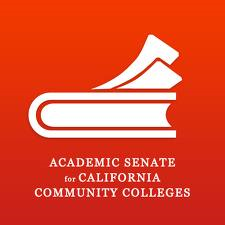 IA. Mission
IA2. The institution uses data to determine how effectively it is accomplishing its mission, and whether the mission directs institutional priorities in meeting the educational needs of students.
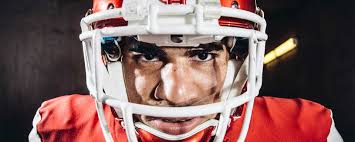 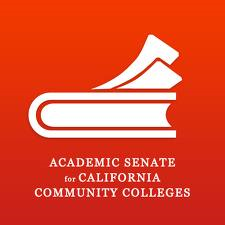 IIC. Student Support Services
IIC5. The institution provides counseling and/or academic advising programs to support student development and success and prepares faculty and other personnel responsible for the advising function. Counseling and advising programs orient students to ensure they understand the requirements related to their programs of study and receive timely, useful, and accurate information about relevant academic requirements, including graduation and transfer policies.
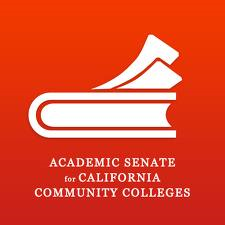 IIC. Student Support Services
IIC1. 1. The institution regularly evaluates the quality of student support services and demonstrates that these services, regardless of location or means of delivery, including distance education and correspondence education, support student learning, and enhance accomplishment of the mission of the institution.  

IIC2. The institution identifies and assesses learning support outcomes for its student population and provides appropriate student support services and programs to achieve those outcomes. The institution uses assessment data to continuously improve student support programs and services.
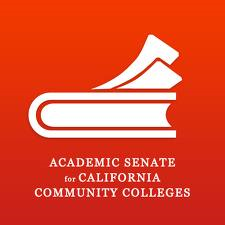 ACCJC Standards 2014
Student Equity Plans and SSSP can be used to help meet standards IA, IB and IIC 
IA- Mission
IB- Academic Quality and Institutional Effectiveness 
IIC- Student Support Services
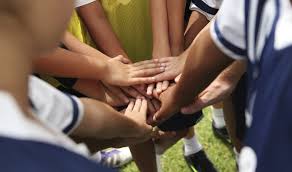 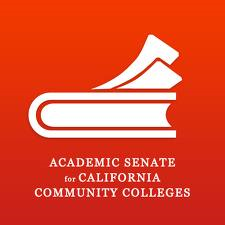 SSSP and Student Equity Plan 
Data Components
Three major areas:

Specific sections on institutional research, monitoring and evaluation.

Equity Plan Goals and Priorities for closing Achievement Gaps in Key Indicators link Student Services and Instruction.

Budgets that reflect linkages to Student Success and Equity.
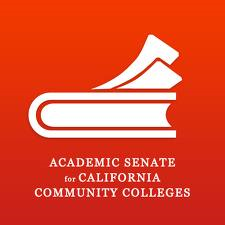 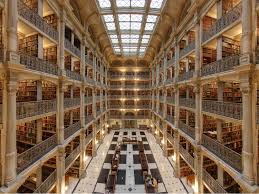 What do the plans tell us…
Provided disaggregated data on student success 
Created opportunities to dialog about student success and equity
Required us to assess our student services in the areas of assessment, orientation, counseling services and at risk students
Created plans that link student success data and goals to resource allocation
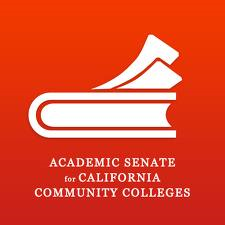 Classic Programs
Puente
Umoja
First-Year Experience
Summer Bridge
Linked Learning Instruction
Athletic Cohorts
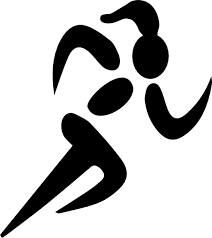 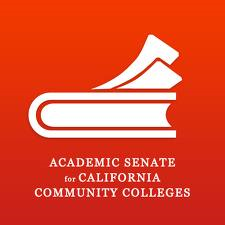 Other Programs
Book lending programs
Sports Study Halls
Writing in the End Zone – San Mateo
GO Days (Get Oriented, Get Organized, Get Onboard) – LA Pierce
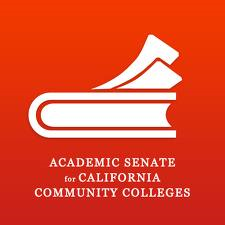 Allocating Resources to Serve Students
These program were probably not created by an Accreditation Committee, but clearly align with the principles of the standards.
Collecting data on these kinds of programs are key to incorporate in a self-study document highlighting the college’s alignment to the mission.
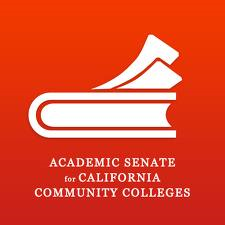 More Discussion
Thank You For Coming!
Adrienne Foster fosteraa@wlac.edu
John Stanskas jstanskas@valleycollege.edu